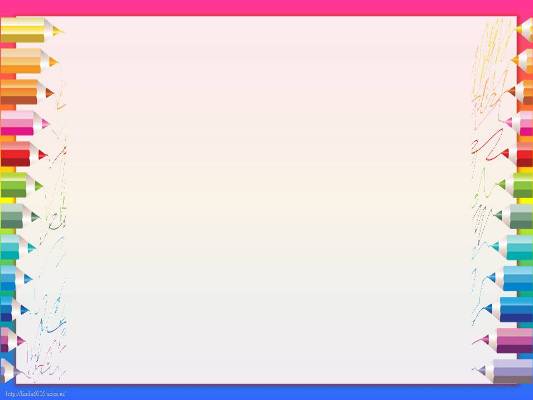 И это всё карандаши?

Познавательно - исследовательская деятельность дошкольников

                                      Воспитатель: Румянцева А.Н.
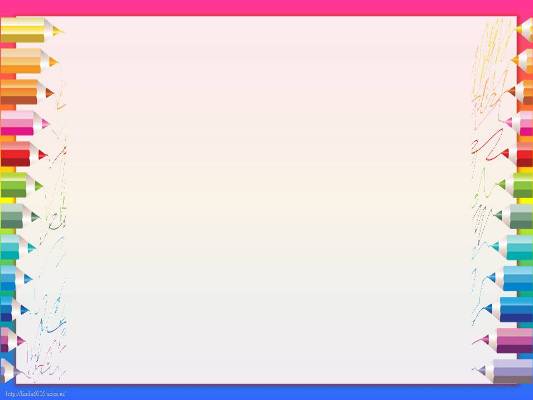 Актуальность
Стремительное развитие  коммуникационных  технологий приведет к тому, что человечество разучится писать, как говорится от руки, ведь куда удобнее и быстрее настучать текст  на клавиатуре компьютера.
Но невозможно представить, чтобы человечество перестало рисовать. 
Дети начинают рисовать гораздо раньше, чем читать и писать. Как вечно рисование, так получается, вечен инструмент для рисования.
И выяснить тайны этого инструмента я решила с детьми.
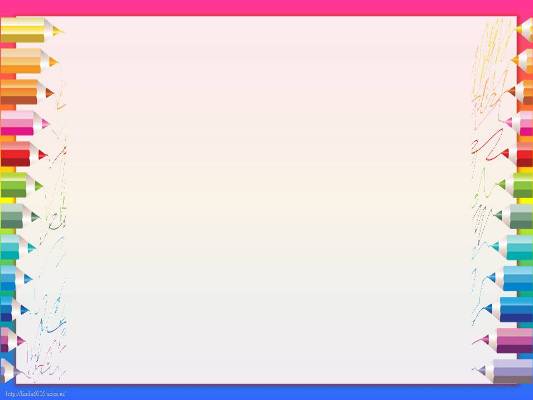 Интеграция образовательных областей:

Познавательное развитие
Социально-коммуникативное развитие
Художественно-эстетическое развитие
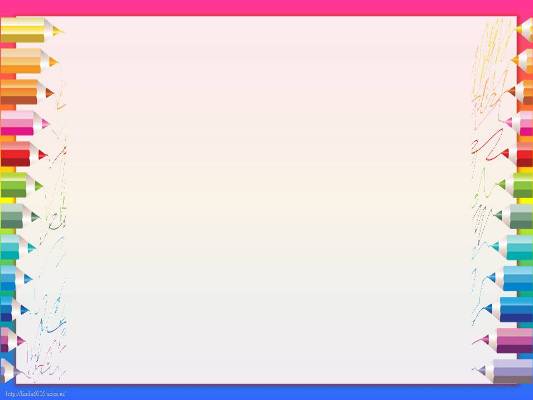 Цель: создать условия для развития познавательной активности через исследовательскую деятельность детей с карандашами.
Задачи:
Развивать у детей умение выдвигать гипотезы, делать выводы, устанавливать причинно-следственные связи
 Активизировать словарь детей, развивать
умение отвечать на вопросы, аргументировать свой ответ
 Формировать умение подбирать инструменты  для проведения исследования с карандашами.
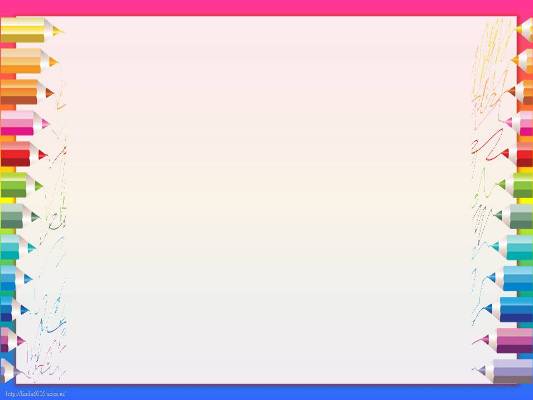 ПОДГОТОВИТЕЛЬНЫЙ ЭТАП
Прослушивание песни «В коробке с карандашами».  Беседа «Зачем человеку карандаш».
 Рассматривание начальной коллекции карандашей. Чтение художественной литературы: «Карандаш», Я. Тайца. Ситуативные диалоги:  Для чего появился карандаш?  Как возник карандаш?  Где и как делают карандаш? Какой бывает карандаш?  Какая одежда у карандаша?  Какое имя у карандаша?  Как можно играть с карандашом?  Что рисует карандаш? 
Опрос детей «Что мы знаем о карандаше?»
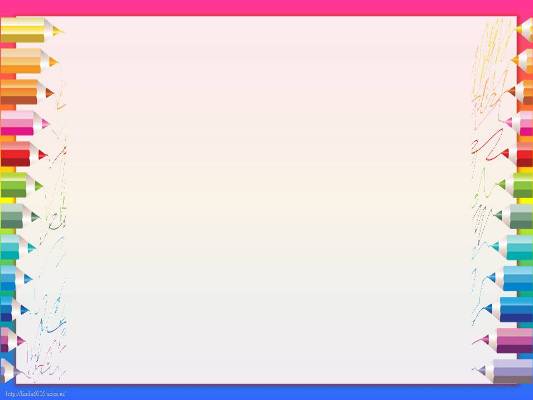 Основной этап
Основополагающий вопрос: Какие бывают карандаши?
Проблемные вопросы: 
Есть ли Родина у карандаша?
Какая «рубашка» у карандаша?
Почему одежда у карандаша разная? 
Какая польза от карандаша?
Как возник карандаш?
Для чего появился карандаш? 
Где и как делают карандаш? 
Какой бывает карандаш?
Какое сердечко у карандаша? 
Какое имя у карандаша? 
Как можно играть с карандашом? 
Что рисует карандаш?
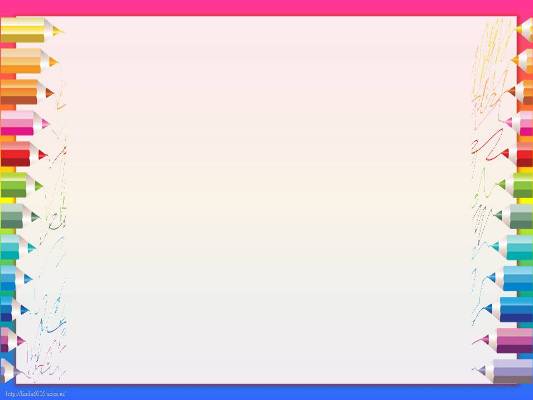 Заключительный этап
По окончанию работы над темой были созданы продукты: 
коллекция карандашей
выставка рисунков «Веселый карандашик»
музей карандаша
фотоальбом «Наш друг – карандаш»
каталог игр и упражнений
альбом «Загадки карандаша»
созданы презентации
ООД «Малыши-карандаши»
буклеты для родителей
рисунки и поделки детей по теме
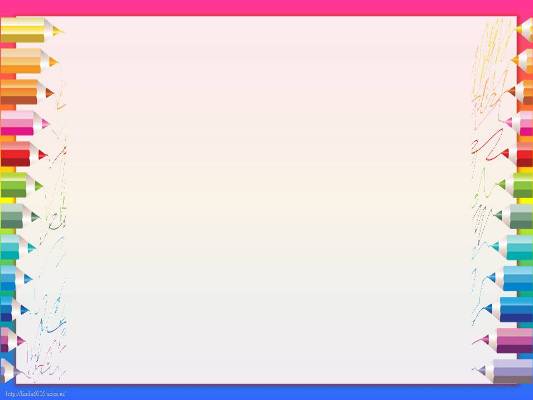 Игра «Закончи предложение»
Цель: дать детям возможность  оценить свою деятельность.
Педагог бросает ребенку мяч и задает вопросы:
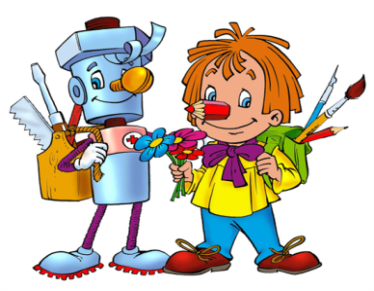 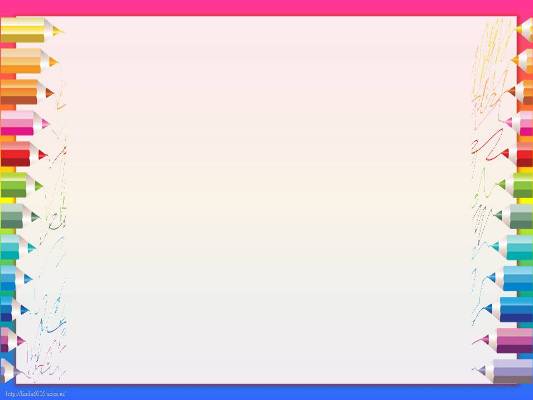 И это всё карандаши?
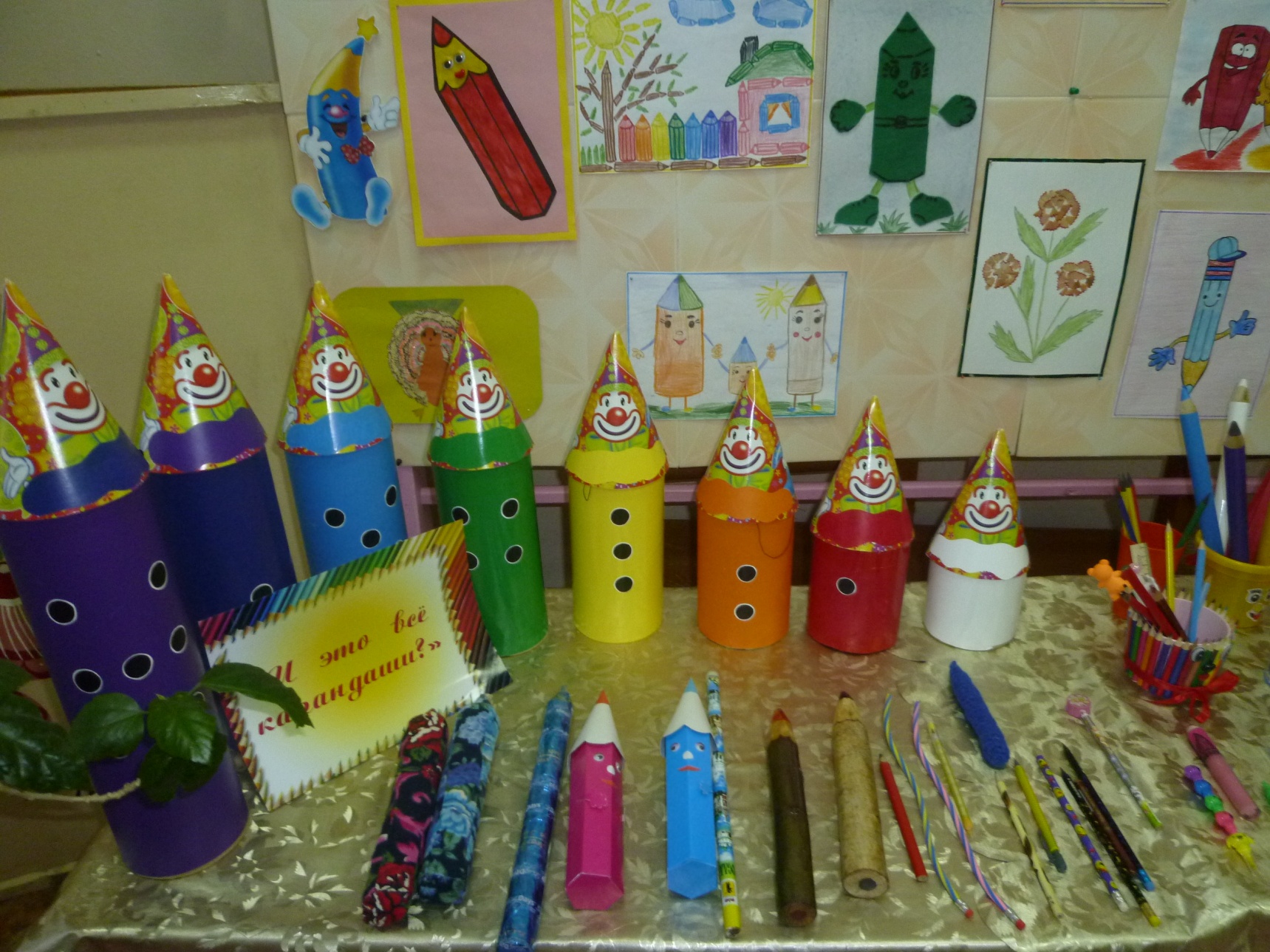 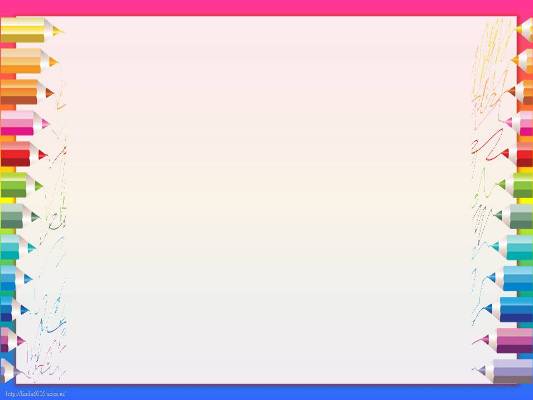 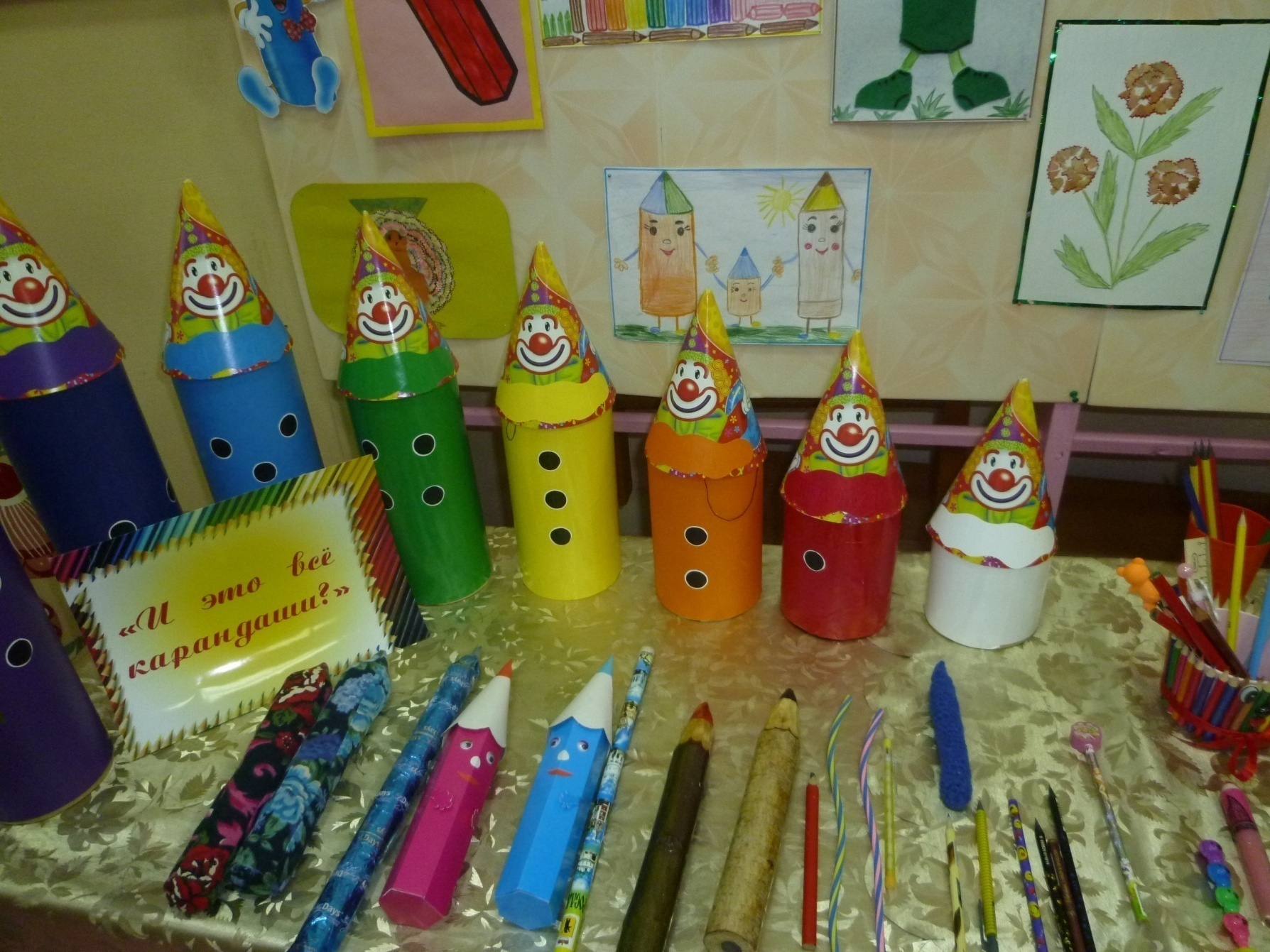 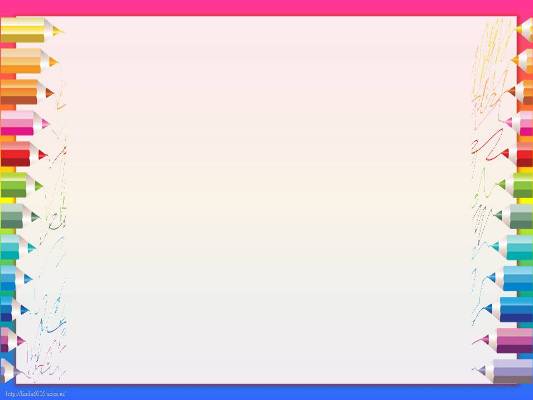 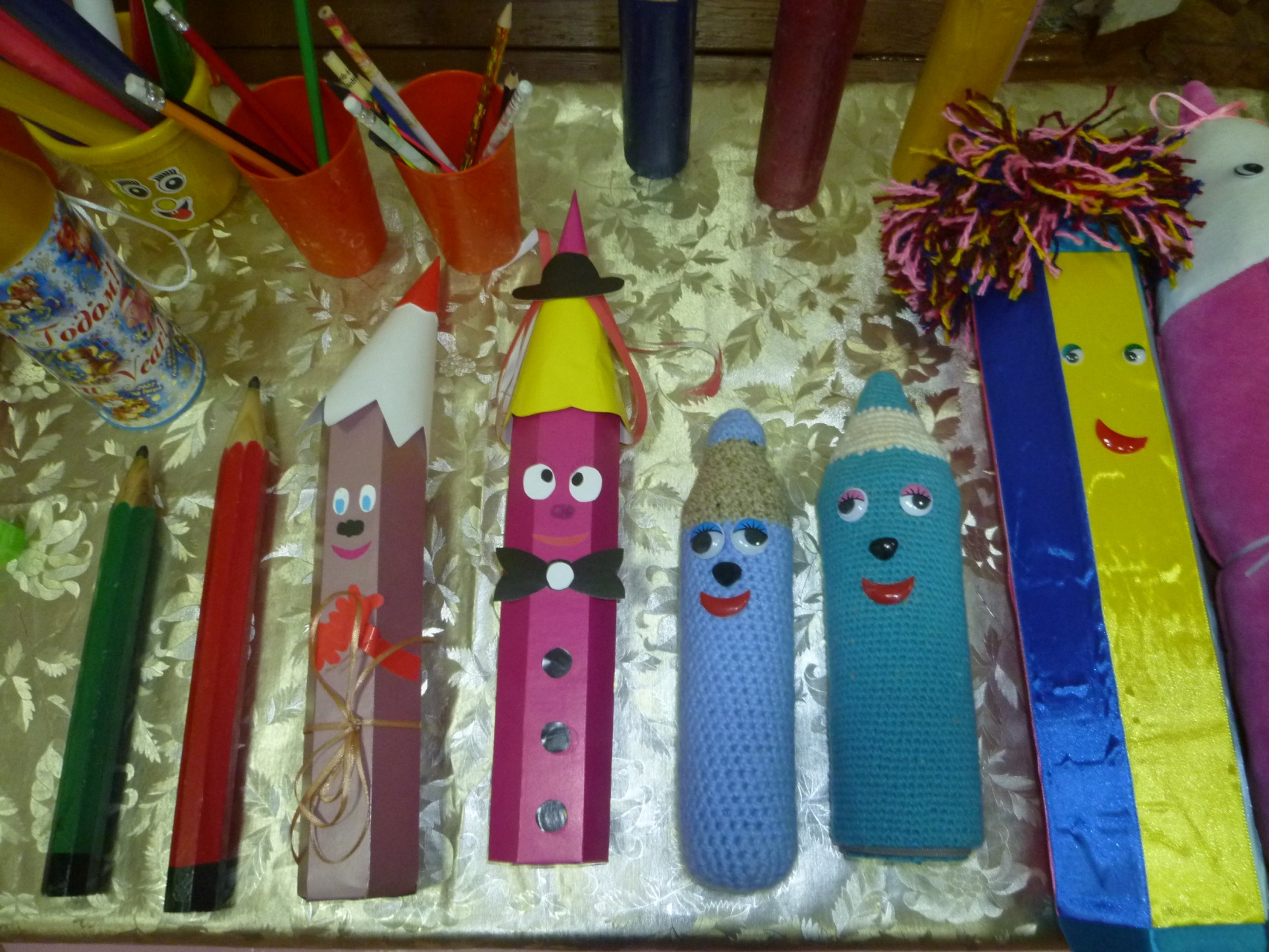 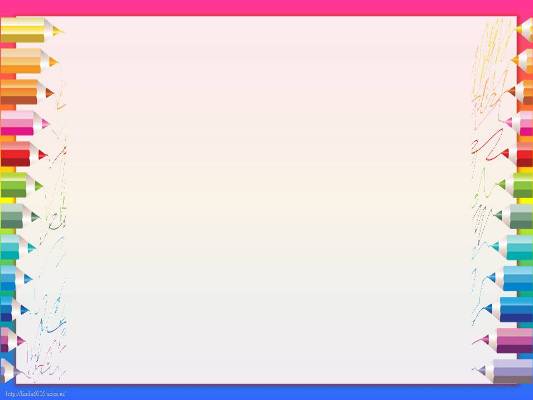 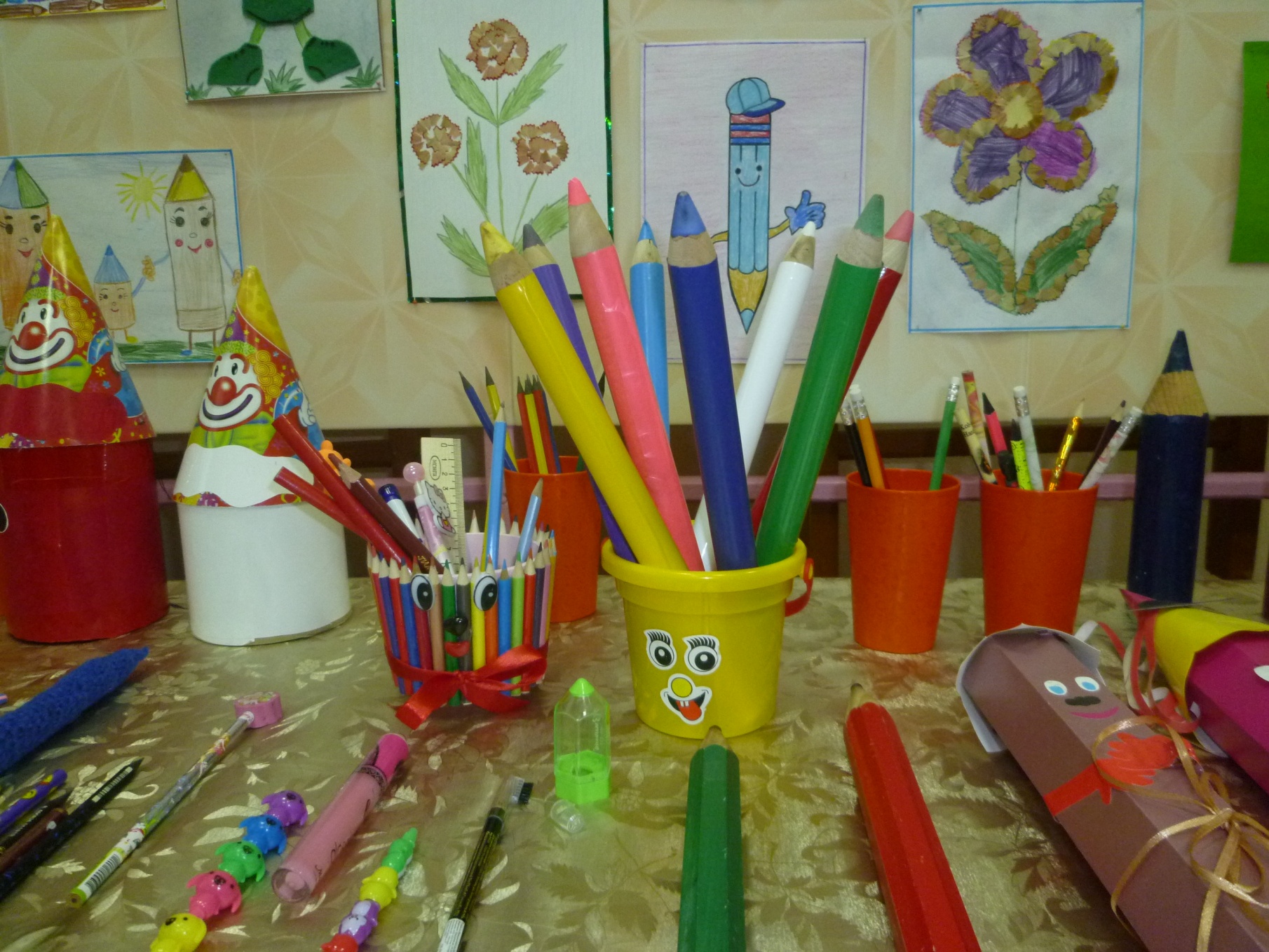 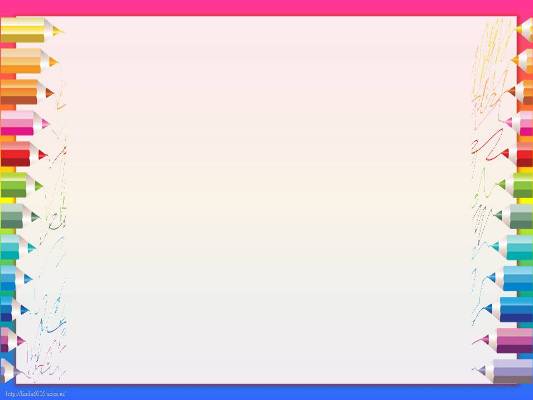 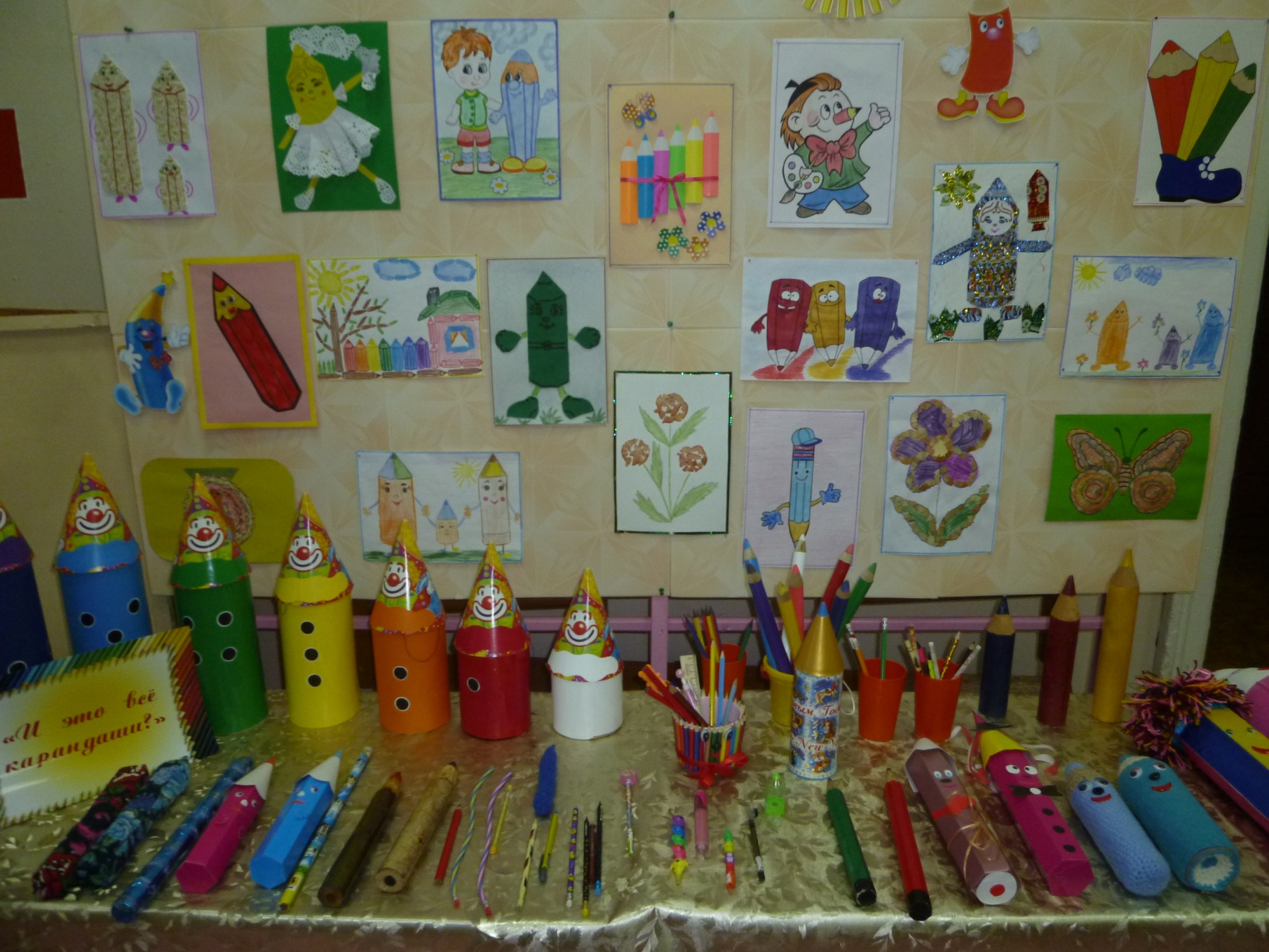 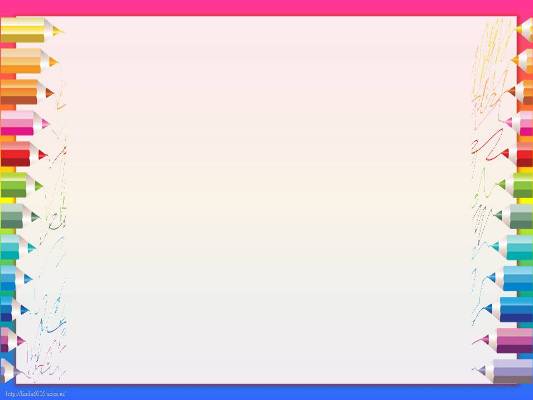 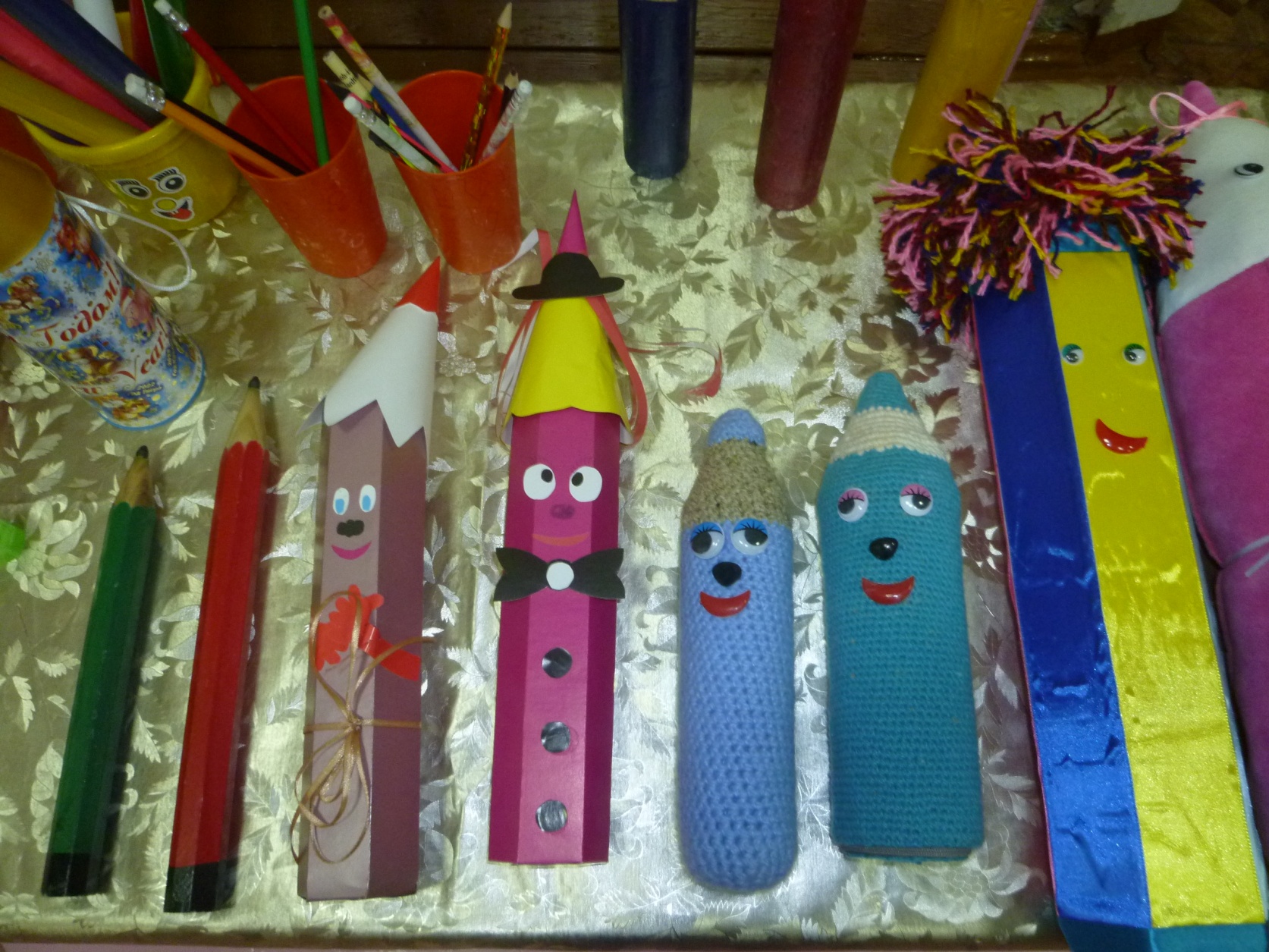 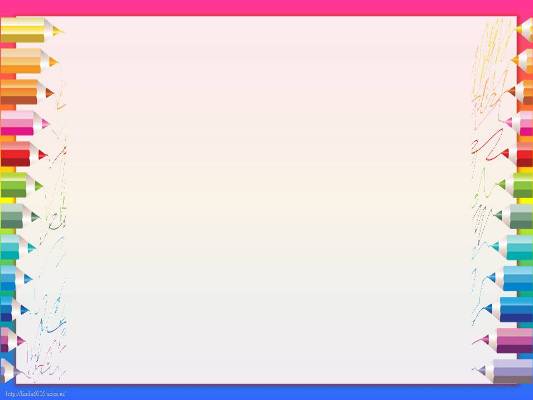 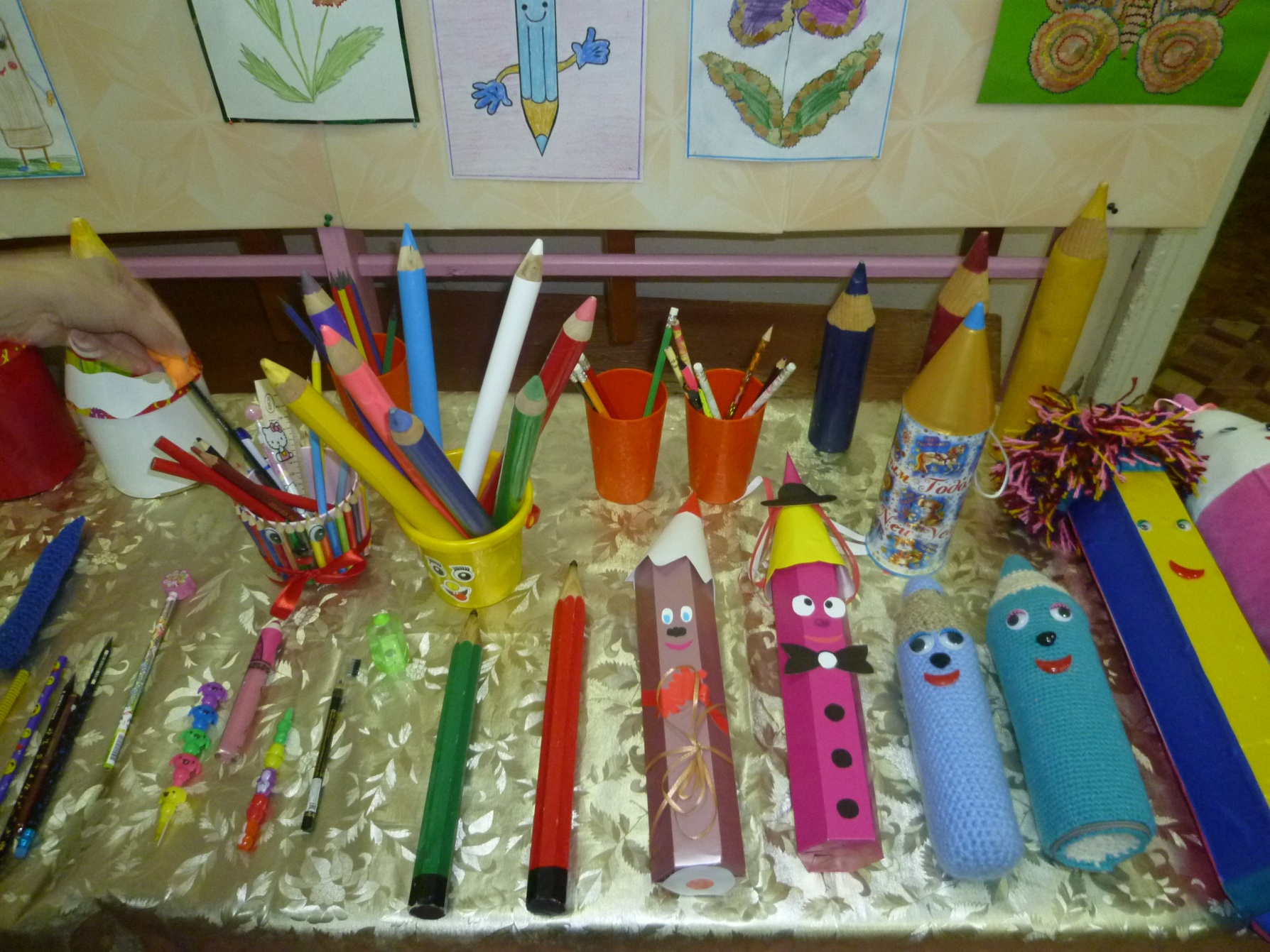 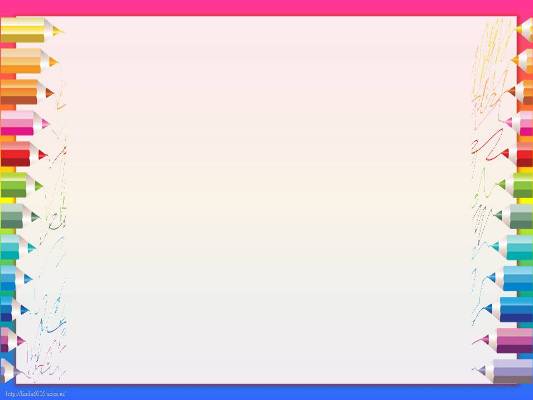 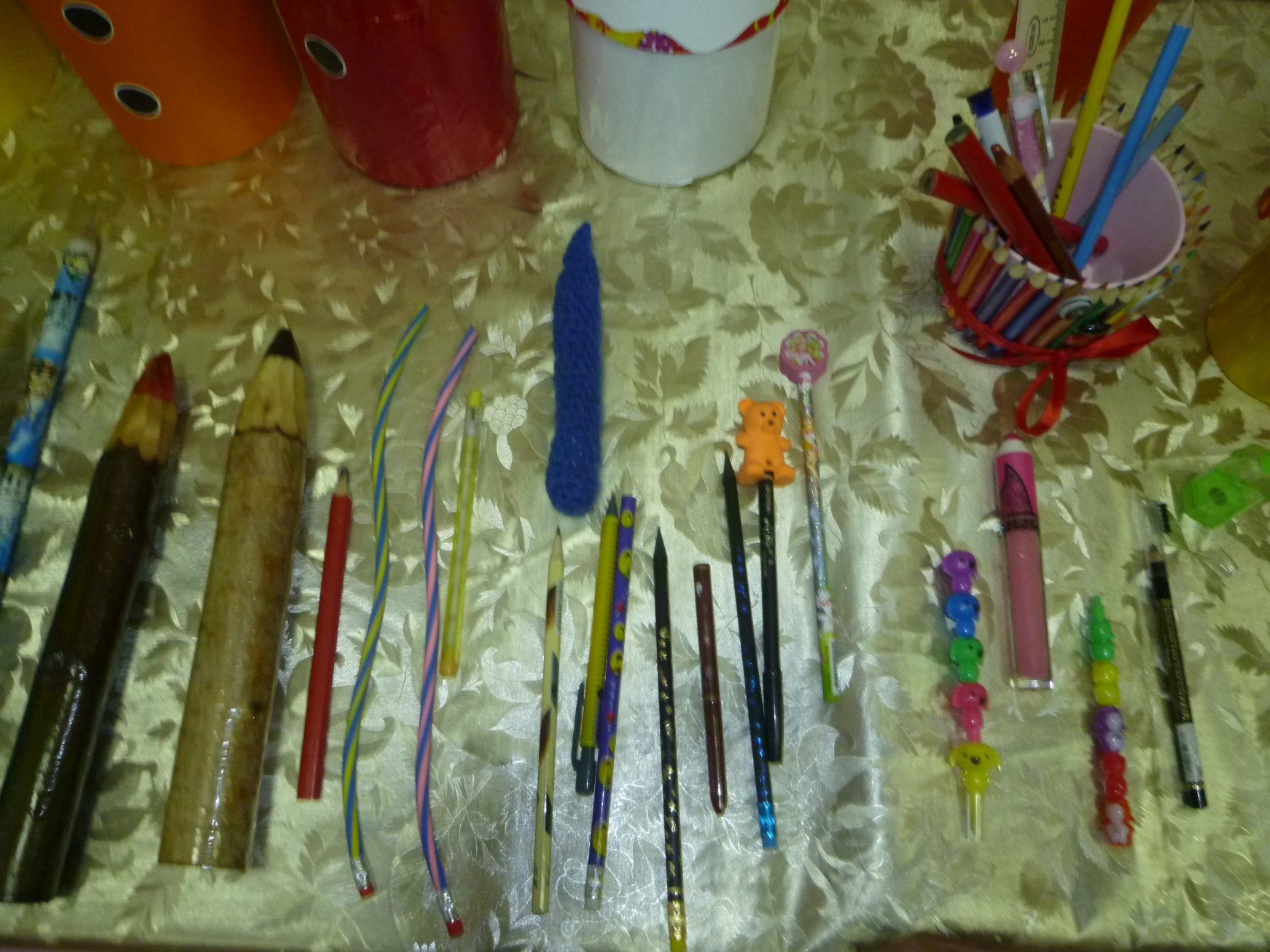 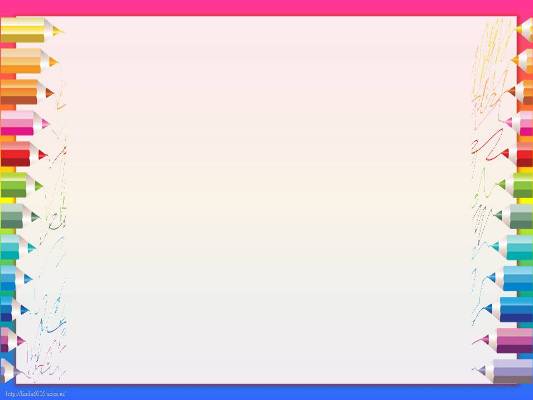 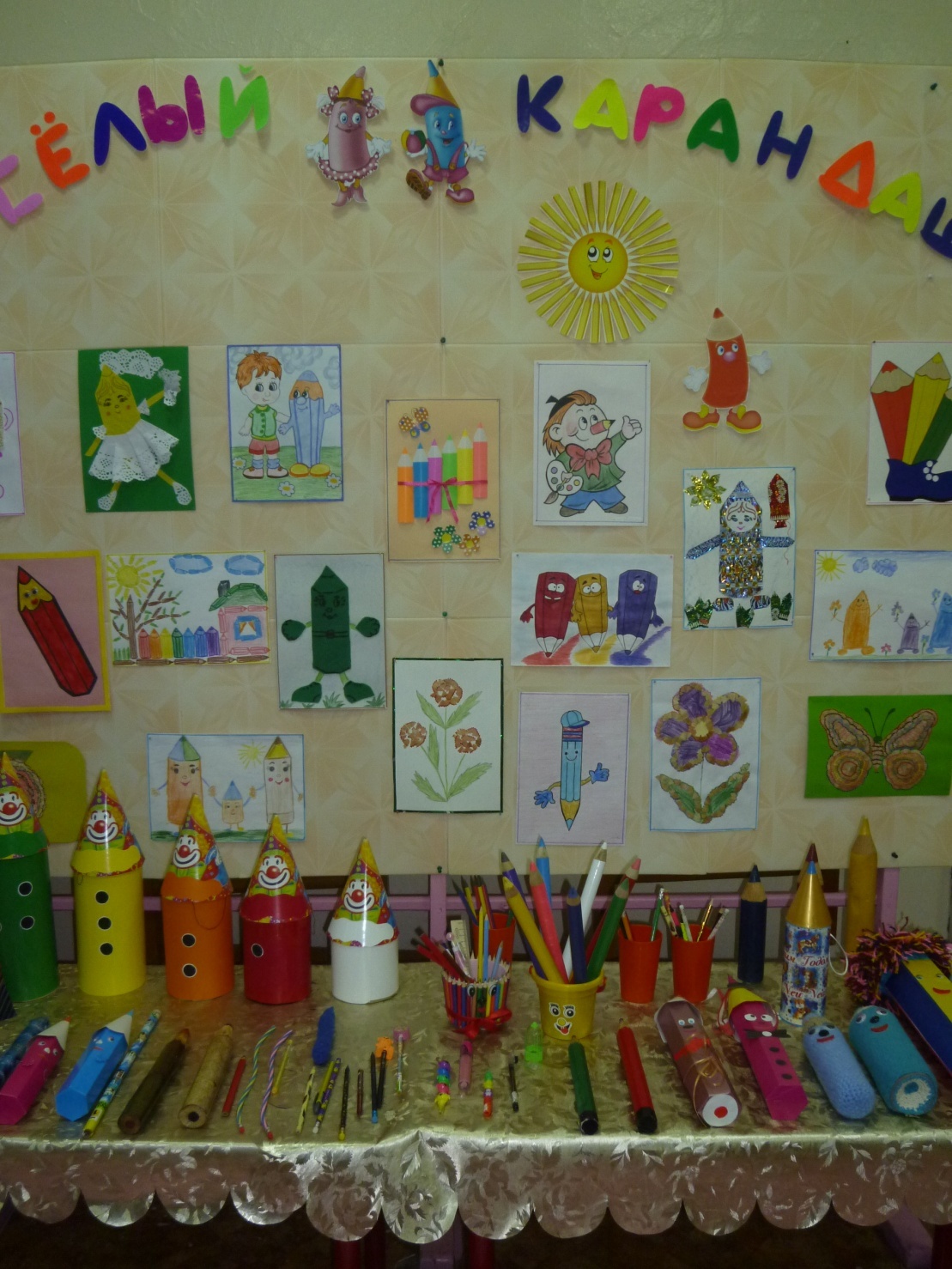 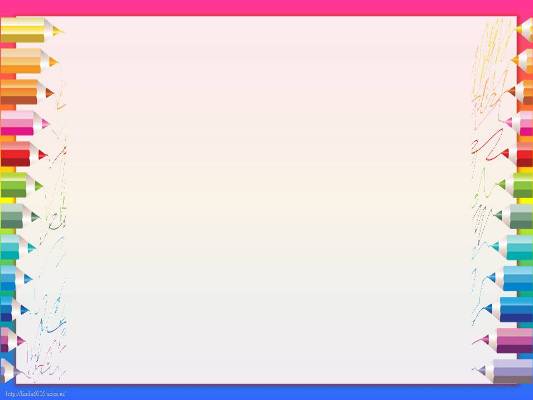 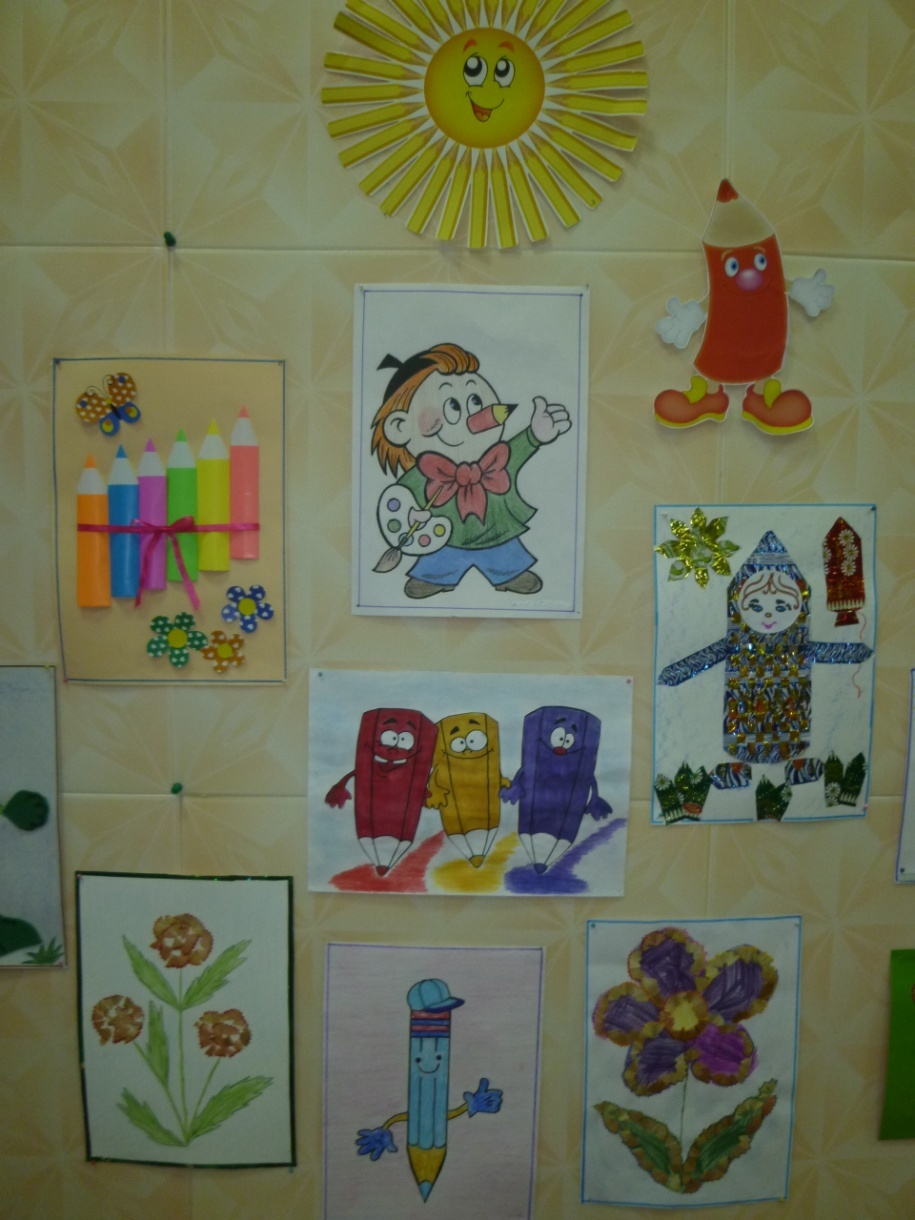 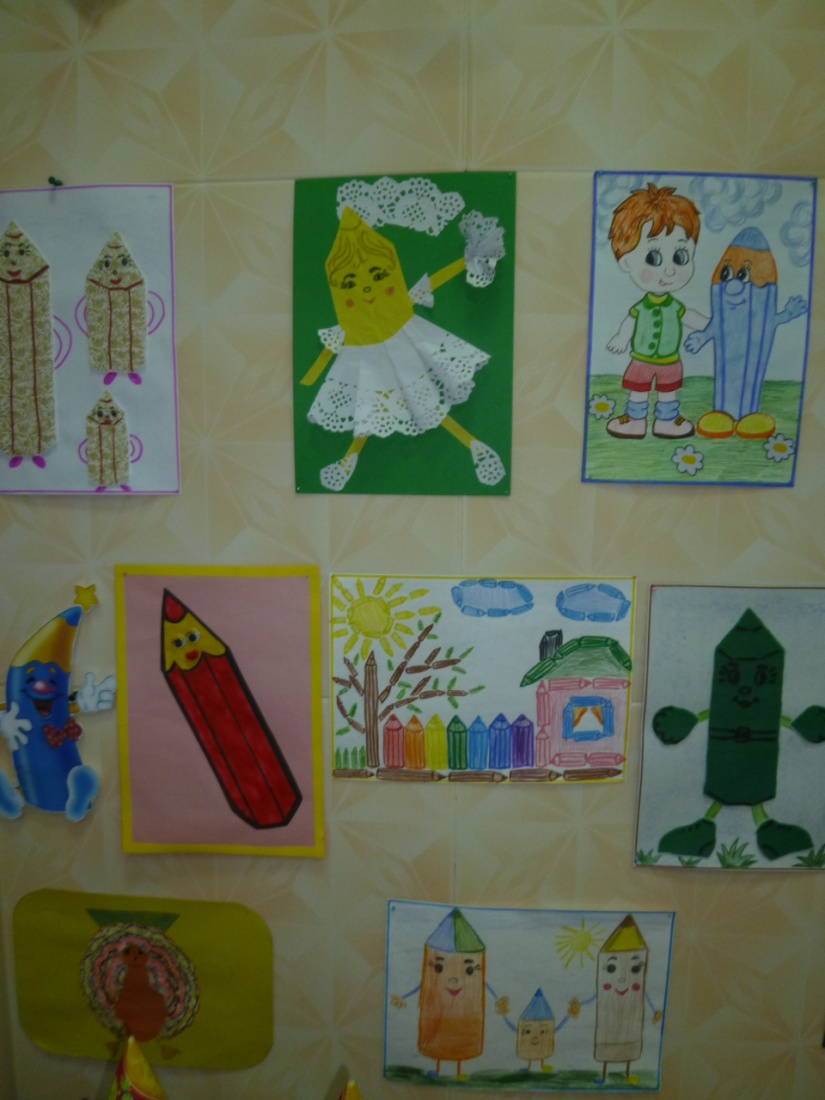 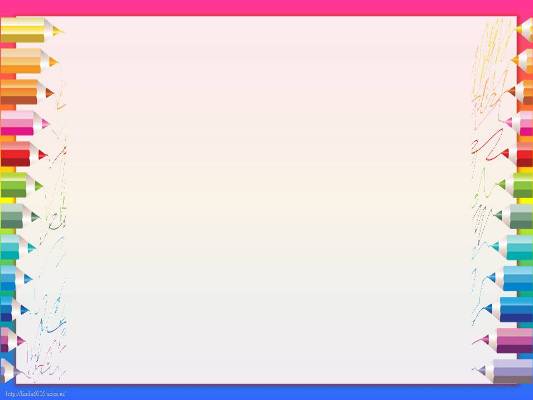 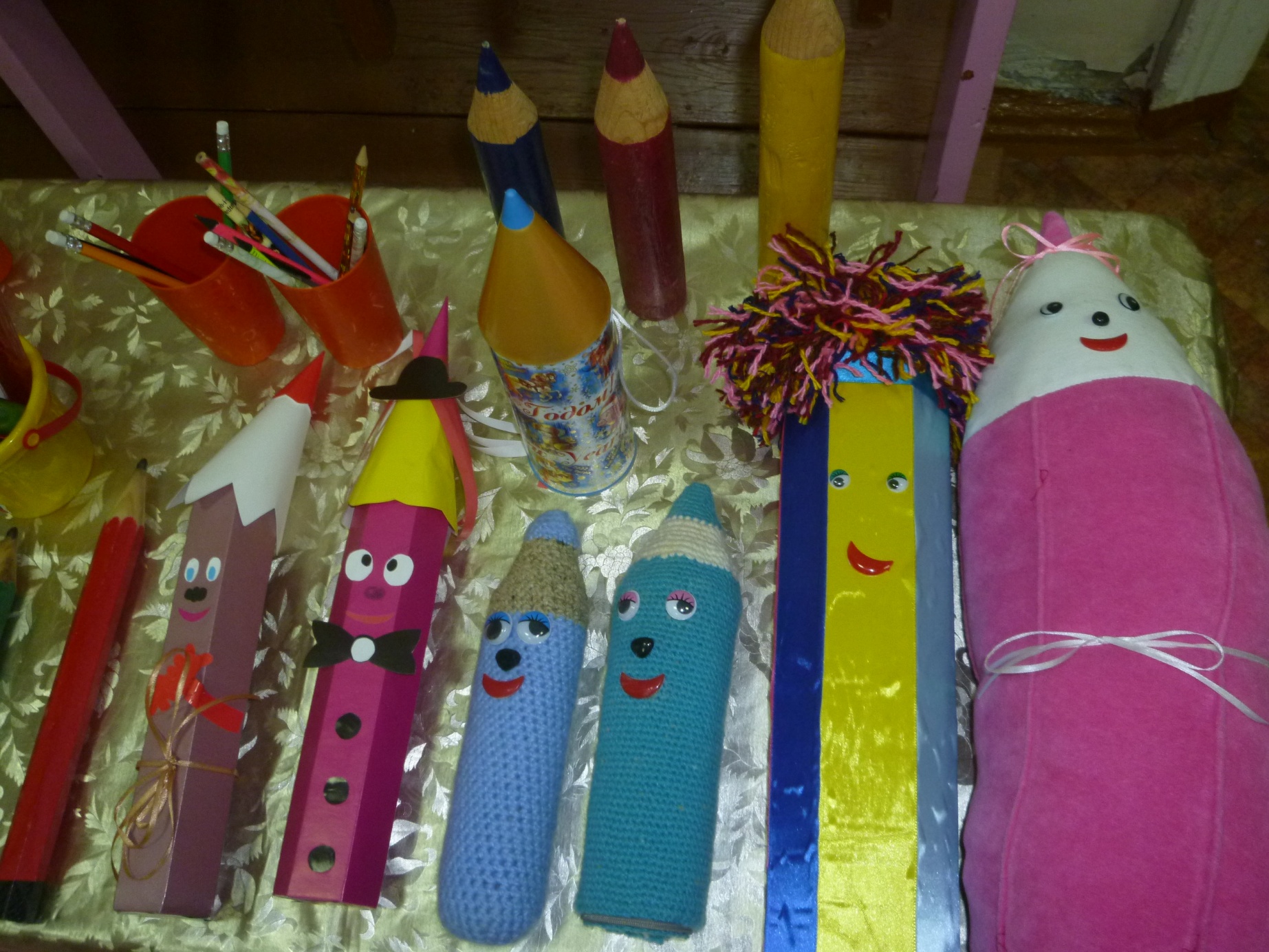 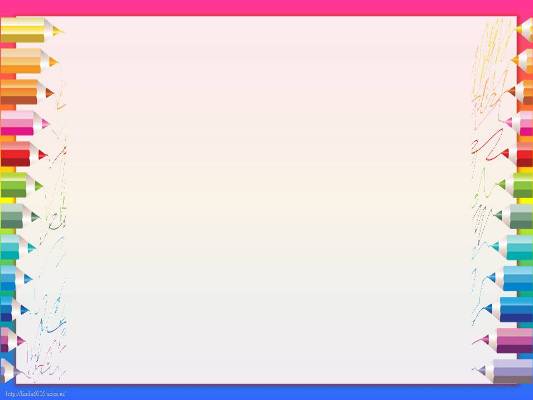 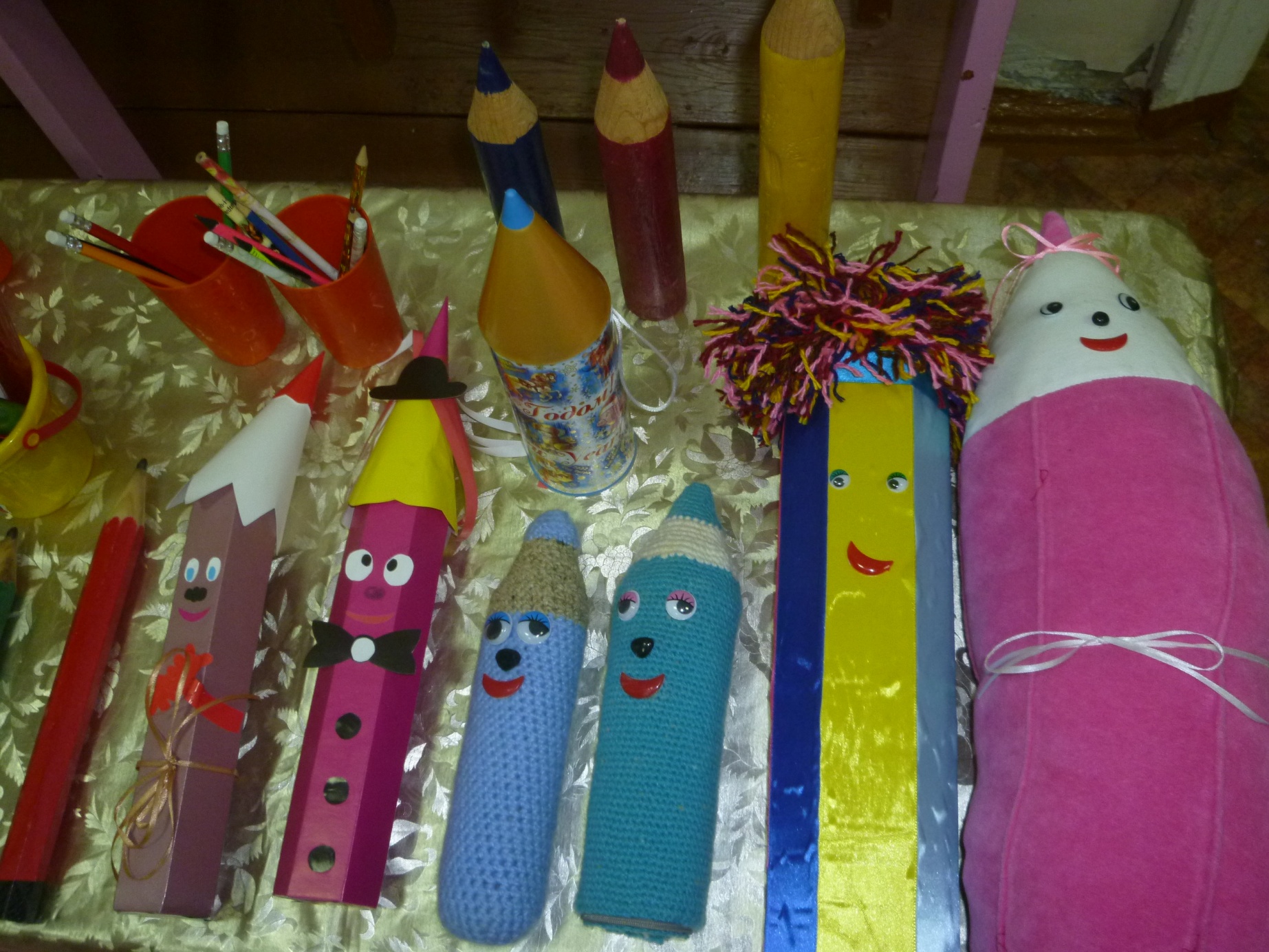 ПАЛЬЧИКОВЫЕ 
ИГРЫ И УПРАЖНЕНИЯ
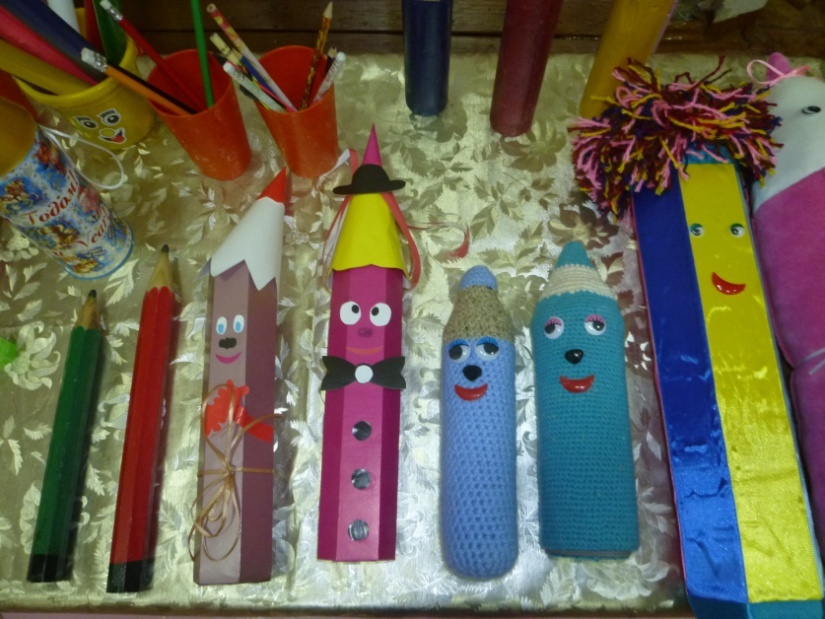 МАССАЖ 
КАРАНДАШАМИ
Советы родителям
г. Данилов
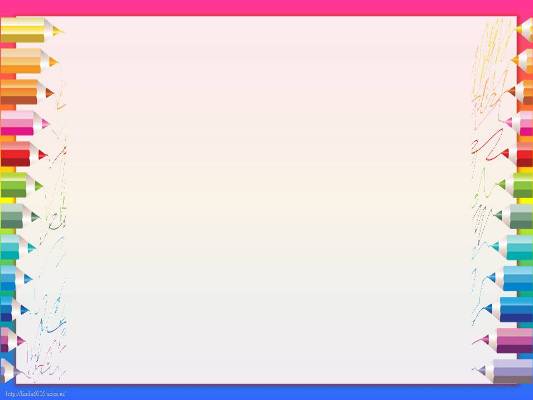 Интернет-ресурсы 
Презентации - http://www.ru/catalog/1016 
2. Сувенирные карандаши http://www.ruchki.com/articles/2.html 
3. Производство карандашей: http://www.i-staple.ru/articles/kratkij-obzor-texnologii-izgotovleniya-karandaj.html
 4. Производство карандашей: http://fishki.net/45710-proizvodstvo-karandashej-44-foto.html 
5. Виды карандашей: http://karandashevs.ru/Types/Produce 
6. Необычные карандаши: http://www.admos-gifts.ru/articles/list-457.html